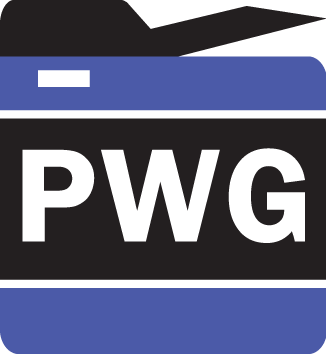 The Printer Working Group
Semantic Model Workgroup Status
May 2, 2017
Copyright © 2017 The Printer Working Group. All rights reserved. The IPP Everywhere and PWG logos are trademarks of The Printer Working Group.
1
1
SM: Charter
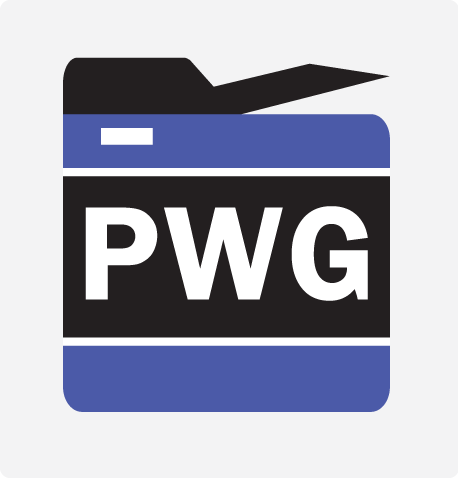 By the last approved SM Workgroup charter, the primary function of the Semantic Model workgroup was to update the Semantic Model and keep it current the to reflect the changes and additions to IPP.
Attempts to do this by tracking the IPP IANA registry were time consuming and largely unsatisfactory, partially because of continuing update to the registry and partially because of lack of interest.
The creation of a regtosm tool by Mike Sweet, and the successful generation of a Print3D Service model from registry information using this tool demonstrated that, to the extent that a Semantic Model representation of IPP attributes was necessary, it could be better done by automatic derivation from the IPP registry data. This derivation task reasonably falls to the IPP workgroup.
Copyright © 2017 The Printer Working Group. All rights reserved. The IPP Everywhere and PWG logos are trademarks of The Printer Working Group
2
2
SM: Resolution
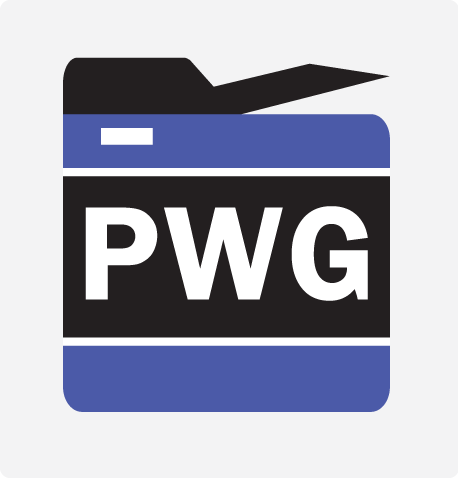 Therefore, the SM Workgroup is no longer needed for its primary chartered function, and is to be put into an ‘hibernation’ state until some other appropriate function is identified by the PWG membership.
The remaining wrap-up tasks for the workgroup are:
Resolving the status of the JDFMAP document, which has been dormant, by proceeding to release it as a Best Practices Informational document.
Putting incomplete work in a recoverable state, should there been reason to readdress it in the future.
Settling on a revised charter reflecting the state of the workgroup
These tasks are scheduled to be addressed in a May 4 morning session of this PWG Virtual Face-to-Face meeting.
The SM3 mail list and the SM3 directory in the PWG site will be retained for the foreseeable future. However, no future conference calls have been scheduled  or are anticipated.
Copyright © 2017 The Printer Working Group. All rights reserved. The IPP Everywhere and PWG logos are trademarks of The Printer Working Group
3
3